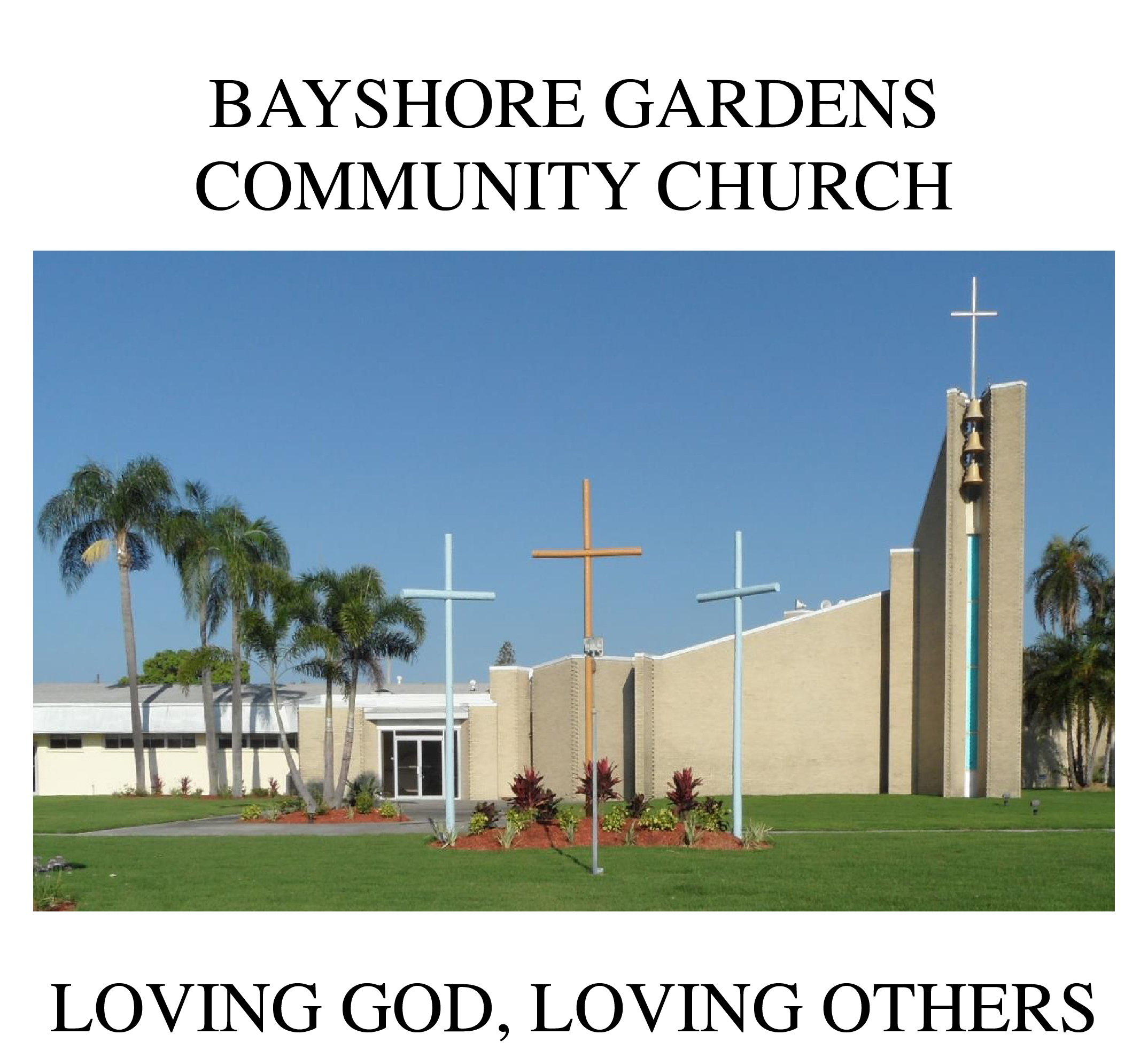 To all who are spiritually weary and seek rest; to all who are sad and long for comfort; to all who struggle and desire victory; to all who sin and need a Savior; to all who are strangers and want friendship; to all who hunger and thirst for something real and lasting; and to all who come here, this church opens wide her doors and offers welcome in the name of the Lord Jesus Christ
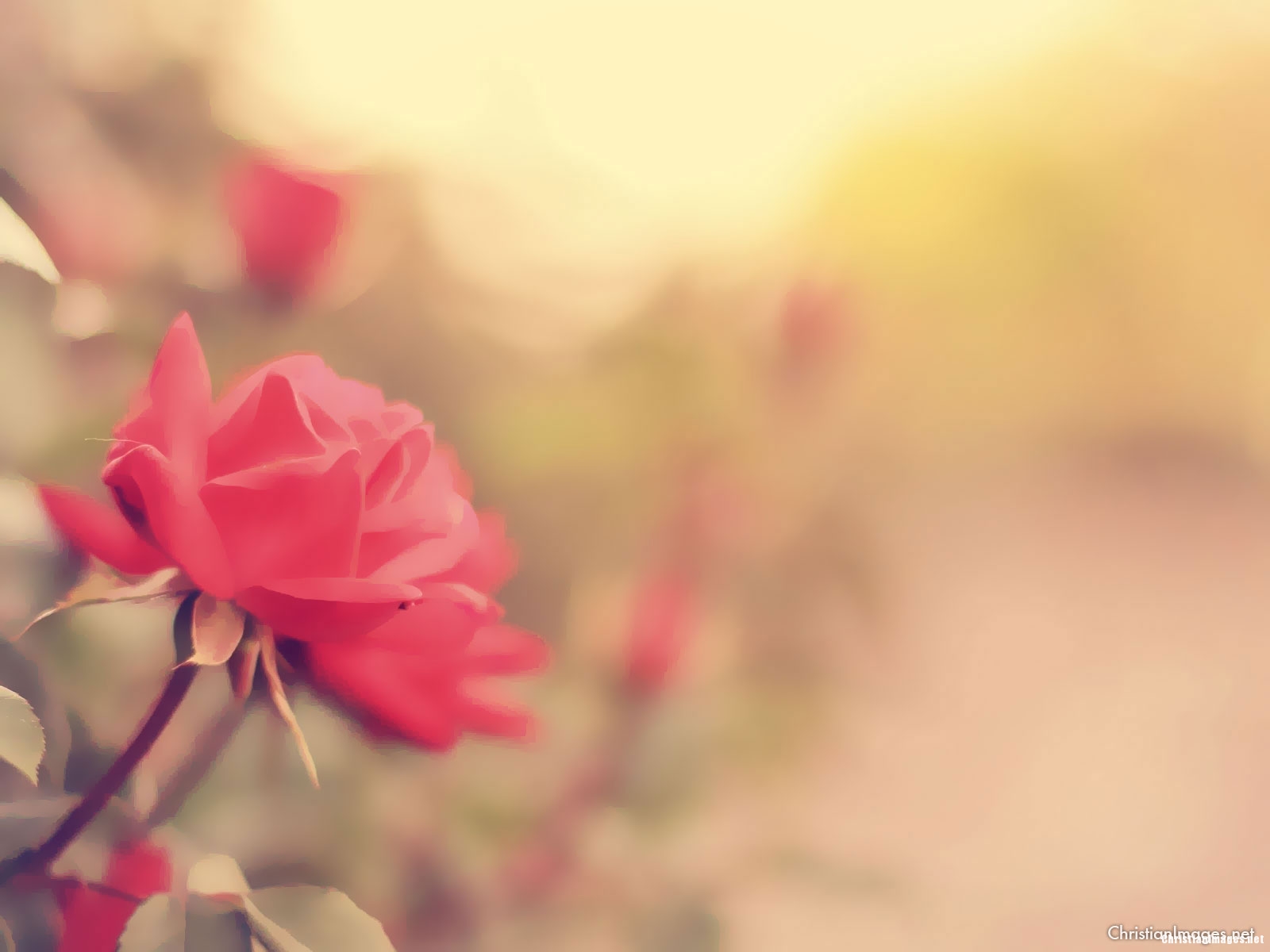 Please Silence Cell Phones At This Time
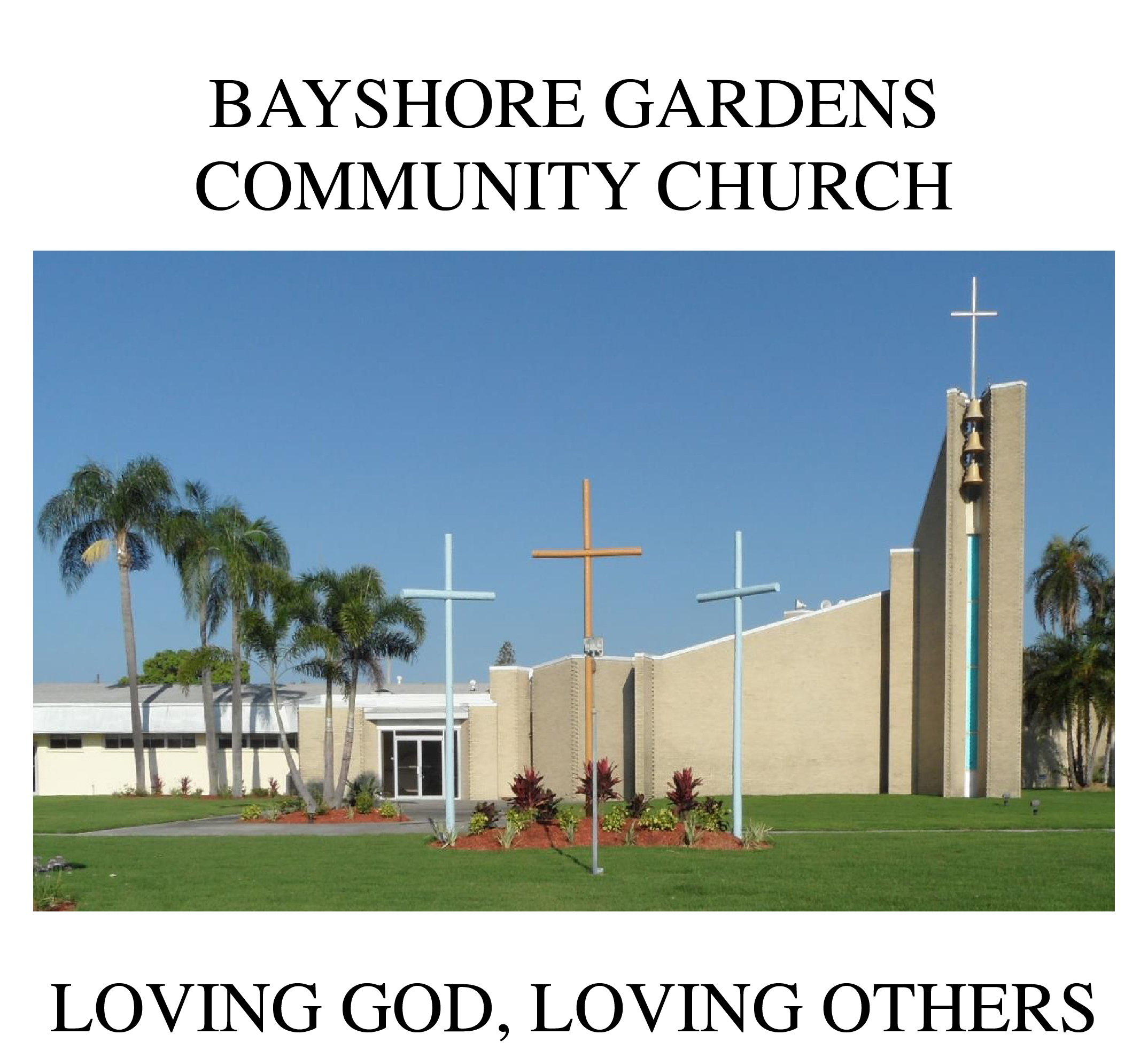 Standing on the Promises
Hymn 410
Standing on the promises of Christ my King,          Thro’ eternal ages let His Praises ring                    Glory in the highest, I will shout and sing,        Standing on the promises of God
Standing, Standing, standing on the promises of God my savior, Standing, Standing,        I’m standing on the promises of God
Standing on the promises that can not fail,            when the howling storms of doubt and fear assail,   by the living Word of God I shall prevail,            standing on the promises of God
Standing, Standing, standing on the promises of God my savior, Standing, Standing,        I’m standing on the promises of God
Standing on the promises, I now can seePerfect, present cleansing in the blood for me,Standing in the liberty where Christ makes free,Standing on the promises of God.
Standing, Standing, standing on the promises of God my savior, Standing, Standing,        I’m standing on the promises of God
Standing on the promises of Christ the Lord,                                         bound to Him eternally by love’s strong cord.                                       Over coming daily with the spirit’s sword,                                               standing on the promises of God
Standing, Standing, standing on the promises of God my savior, Standing, Standing,        I’m standing on the promises of God
Standing on the promises I cannot fail,                                                      listening every moment to the Spirit’s call,                                      resting in my Savior as my all in all, 
Standing on the promises of God
Standing, Standing, standing on the promises of God my savior, Standing, Standing,        I’m standing on the promises of God
WELCOME
OpeningPrayer
ALL: O Lord, our God,you are always more ready to give your good gifts to us than we are to seek them,and you are willing to give more than we desire or deserve.
Help us so to seek that we may truly find,so to ask that we may joyfully receive,so to knock that the door of your mercy may be opened to us through Jesus Christ, our Savior. Amen.
Call To Worship(based on Psalm 91:2; Romans 10:9, 13)  Bill Sandhoff, Liturgist
Reader: Let us worship God.
People:   “He is our refuge and our fortress, our God, in whom we trust.”
Reader: Let us confess with our mouths, “Jesus is Lord,”and believe in our hearts that God raised him from the dead.
People:“Everyone who calls on the name of the Lord will be saved.”
Reader: Let us call upon our true God, believing him in our hearts,confessing him with our mouths, worshiping him in spirit and in truth
Prayer of confession
All God of everlasting love, we confess that we have been unfaithfulto our covenant with you and with one another.We have worshiped other gods: money, power, greed, and convenience.
We have served our own self-interest instead of serving only you and your people.We have not loved our neighbor as you have commanded, nor have we rightly loved ourselves.
Forgive us, gracious God, and bring us back into the fullnessof our covenant with you and one another.Through Christ, our Lord. …Lord, hear our prayers.
A Moment forSilent Confession
CHOIR“Hallelujah, By and By”
Words of AssuranceandPardon of the GospelElder Roy Palk, Liturgist	(Isaiah 53:4-6, NRSV)
Surely he has borne our infirmities and carried our diseases;yet we accounted him stricken, struck down by God, and afflicted.
But he was wounded for our transgressions, crushed for our iniquities;upon him was the punishment that made us whole, and by his bruises we are healed.
All we like sheep have gone astray; we have all turned to our own way,and the LORD has laid on himthe iniquity of us all.
Spirit of the Living Godhymn #389
Spirit of the living God, fall fresh on me.Spirit of the living God, fall fresh on me.Melt me, mold me, fill me, use me.Spirit of the living God, fall fresh on me
Soul of heaven, heart of God, wash over me.Soul of heaven, heart of God, wash over me.Cleanse me, teach me, hold me, reach me.Soul of heaven, heart of God, wash over me.
Holy presence, love divine, cast out my fear.Holy presence, love divine, cast out my fear.Shield me, free me, call me, lead me.Holy presence, love divine, cast out my fear.
Teaching Moment“On Being Born Again”
The Lord’s Prayer

OUR FATHER, WHO ART IN HEAVEN,
HALLOWED BE THY NAME.
THY KINGDOM COME, THY WILL BE DONE, 
ON EARTH AS IT IS IN HEAVEN.
GIVE US THIS DAY OUR DAILY BREAD,
AND FORGIVE US OUR DEBTS AS WE FORGIVE OUR DEBTORS;
AND LEAD US NOT INTO TEMPTATION 
BUT DELIVER US FROM EVIL.
FOR THINE IS THE KINGDOM,
AND THE POWER, AND THE GLORY FOREVER
AMEN
OFFERTORY
Offsite contributions can be made via Tithely.comthe instructions are on our website bayshoregardenscommunitychurch.comor checks can be mailed to6228 26th street westBradenton FL 34207
“Wonderful Peace” Ken Gallo
He’s Got The Whole World In His HandsHymn #562
He’s got the whole world in His hands,He’s got the whole world in His hands,He’s got the whole world in His hands,He’s got the whole world in His hands.
He’s got the wind and the rain in His hands,He’s got the wind and the rain in His hands,He’s got the wind and the rain in His hands,He’s got the whole world in His hands
He’s got the tiny little baby in His handsHe’s got the tiny little baby in His handsHe’s got the tiny little baby in His handsHe’s got the whole world in His hands
He’s got you and me brother in His hands,He’s got you and me sister in His hands,He’s got you and me brother in His hands,He’s got the whole world in His hands
THE PASTORAL BENEDICTION

God has a plan for you and,
you are EXACTLY where God wants you to be.
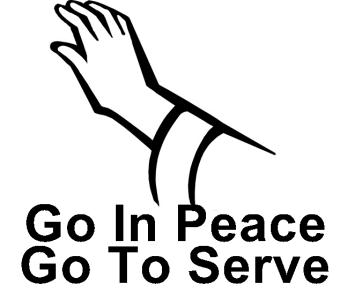